10. The Variety of Life
10.1 Haemoglobin
Starter
What is haemoglobin?
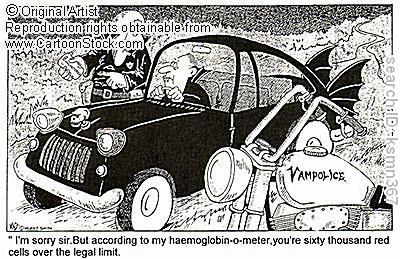 Learning Objectives and Success Criteria
Describe the structure of haemoglobin and what its role is
Explain how haemoglobin in different organisms differs
State what loading and unloading of oxygen is
You can complete a table to show how affinity of oxygen changes in different regions of the body
You can make a labelled model of the structure of haemoglobin
You can describe how and why haemoglobin differs in different organisms
Structure of Haemoglobin Molecules
Primary Structure – 4 polypeptide chains
Secondary Structure – Each polypeptide chain is coiled into a helix
Tertiary Structure – Each chain is folded into a precise shape
Quaternary Structure – 4 chains are linked together to form a ~ spherical molecule.
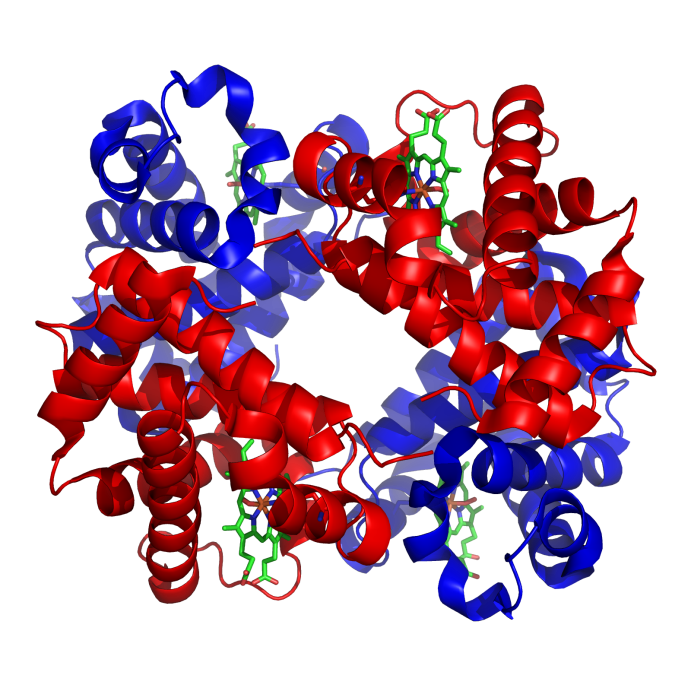 More on Quaternary Structure
Each polypeptide chain has a haem group
A haem group has an iron ion (Fe2+)
Each Fe2+ can join to an Oxygen molecule (O2)
Total = 4 O2 molecules can be carried by 1 haemoglobin molecule in humans
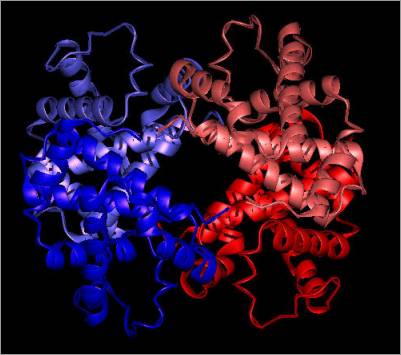 The Role of Haemoglobin
Main role: to transport oxygen
It must:
Readily associate with oxygen at the gas exchange surface
Readily dissociate from oxygen at the tissues that require it
How does it manage this?
The shape of haemoglobin changes under different conditions e.g. when CO2 is present: haemoglobin’s shape makes it bind more loosely to O2, so it loses the oxygen
Affinity of haemoglobin for O2
Copy and complete the table
Are the concentrations/affinity for O2 high or low?
Haemoglobin in different organisms
Some have haemoglobins with a high affinity for oxygen (take up O2 easily, release it less readily)
Some have haemoglobins with a low affinity for oxygen (take up O2 less easily, release it more readily)
Why?
Depends on the environment the organisms lives in (e.g. A low oxygen environment needs a haemoglobin with a high affinity for oxygen)
The organism’s metabolic rate (e.g. An organism with a high metabolic rate needs to release O2 readily to its tissues – low affinity)
Haemoglobins with different affinities for O2
What about haemoglobin may make it have a different affinity for oxygen?
Different shape
Different sequences of amino acids
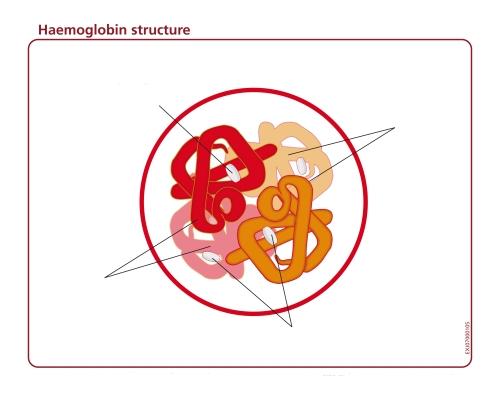 Loading and Unloading Oxygen
Loading = haemoglobin combining (associating) with oxygen 

Unloading = haemoglobin releasing (dissociating) with oxygen 

Where do these 2 processes take place in humans?
Loading = lungs
Unloading = tissues
Haemoglobin Model
Use the coloured paper, scissors and sellotape provided to make a model of haemoglobin
Learning Objectives and Success Criteria
Describe the structure of haemoglobin and what its role is
Explain how haemoglobin in different organisms differs
State what loading and unloading of oxygen is
You can complete a table to show how affinity of oxygen changes in different regions of the body
You can make a labelled model of the structure of haemoglobin
You can describe how and why haemoglobin differs in different organisms